Shoda příčestí minulého
L´accord du participe passé
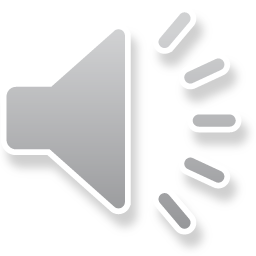 Shoda s podmětem nebo s předmětem
ve všech složených časech

passé composé		je suis allé/j´ai lu
plus-que-parfait	j´étais allé/j´avais lu
conditionnel passé	je serais venu/j´aurais rédigé
subjonctif passé	que je sois parti/que j´aie écrit
futur antérieur		je me serai adressé/j´aurai payé
infinitif passé		s´être occupé/avoir réservé
...
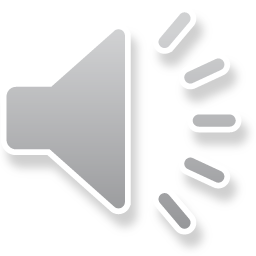 Shoda s předmětem přímým
s pomocným slovesem avoir se příčestí minulé shoduje v rodě a čísle s předcházejícím předmětem přímým

1) předmět přímý je ve formě zájmene COD
Ces graphiques, je les ai consultés sur ce site.

2) předmět přímý je ve formě vztažného zájmene que
Regarde les photos que nous avons prises à l´occasion du congrès à Paris.

3) v tázacích a zvolacích větách
Quels articles avez-vous écrits ?
Quelle belle journée nous avons passée !
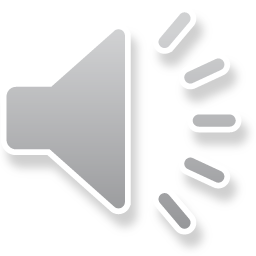 Shoda s předmětem přímýmVýjimky -  shoda se nerealizuje
neosobní slovesa: il y a, il faut
Quand on compte toutes les attaques terroristes qu´il y a eu dans le monde depuis 1988 !
J´imagine l´énergie qu´il vous a fallu pour faire ce travail.

když je předmětem přímým zájmeno en
Des nouvelles du pays, on n'en a pas reçu voici plusieurs semaines.

ustálené spojení ci-joint
Veuillez trouver ci-joint les photocopies de mes diplômes. (ci-joint předchází slovu les photocopies)
ale: Veuillez trouver les photocopies de mes diplômes ci-jointes. (ci-joint následuje)

faktitivní vazba: faire + inf.
Elle s´est fait faire des meubles de bureau spéciaux. Elle s´est fait réprimander par  le directeur.
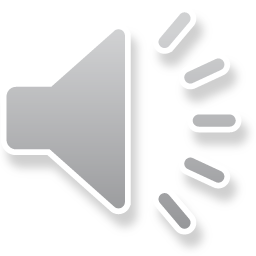 Shoda s podmětem
s pomocným slovesem être se příčestí minulé shoduje v rodě i v čísle s podmětem, s pomocným slovesem avoir shoda s podmětem není

Marie est arrivée
Ils se sont embrassés
Elles sont parties
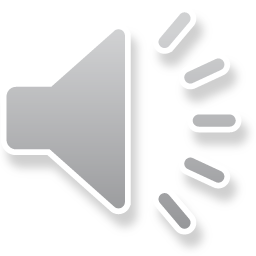 Případ zvratných sloves
s pomocným slovesem être ale shoda příčestí s podmětem není, 

1) pokud má sloveso v nezvratné formě vazbu s předložkou à (tzn. pojí se s předmětem nepřímým): 
téléphoner à q, parler à q, écrire à q, mentir à q, sourire à q,...

Ils se sont vus.			ALE		Ils se sont téléphoné.
Ils se sont aimés.		ALE		Ils se sont parlé. 
						Ils se sont écrit.
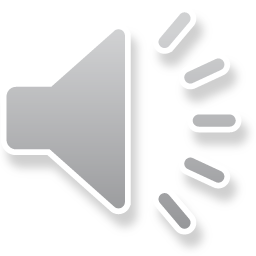 2) pokud se sloveso ve větě vyskytuje s předmětem přímým:

Elles se sont serrées pour lui faire de la place (= elles ont serré elles-mêmes) – shoda s podmětem, ale:
Elles se sont serré la main. – předmět přímý je vyjádřen podst. jménem la main, shoda s podmětem se nerealizuje

se rendre compte = uvědomit si (vždy bez shody, „se“ je předmětem nepřímým)
Elle s´est rendu compte de son erreur.
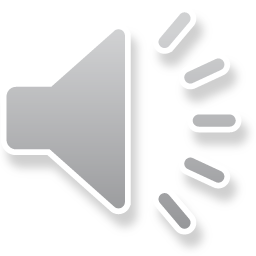